OSHA Special Government Employee (SGE) Training
United States Department of Labor
Occupational Safety and Health Administration
THE HOME STRETCH___________________
Closing Conference
After the Team has:
Reached consensus
Decided on any Merit Goals
Recommendations
or 30/90-day items
Drafted the report

The Team Leader will:
Conduct the final closing conference 
Upon approval from their RA, share the Team’s decision for participation during the closing conference
Approval Process
Team Leader will ask the site and team 	members to review the draft report and 	submit any corrections

       Report will be reviewed by the Regional 	Administrator

       RA approves continuations

       Report is forwarded to the Nat’l Office
Team Consensus & Closing Workshop
Review all previous workshop notes for the BESAFE Case Study and read page 12.  Within your groups determine the following for BESAFE:

90 day items
Recommendations
Star – Merit – or….Application Withdrawal
If “Merit”……What are the Merit Goals?
If “Withdrawal”…..What do you recommend BESAFE do to reapply in the future?

Select a spokesperson or spokespersons and hold a “Closing Conference” discussing the above.
Congratulations!!!!!Approval by the Assistant Secretary
STAR 
WORKSITE
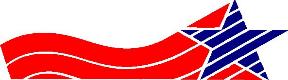 PARTNERS IN SAFETY
OSHA  MANAGEMENT  LABOR
How to Get on a Team?
Name added to global email list
Contact Regional VPP Mgr. or Team leader will recruit via email, phone
Maybe based on specialty i.e., Construction, PSM 
Respond only if available…..OR
Visit the SGE webpage for upcoming visits
Name vetted by National Office every time

It is recommended that you participate on an evaluation or other qualifying activity ASAP.
Communication with SGE Coordinator
Any questions or concerns after SGE training, please email the SGE Coordinator at SGECoordinator@dol.gov

Or call 202-693-2213
Contact Information
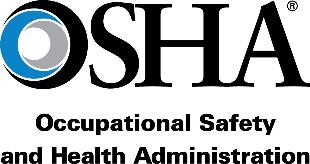 www.osha.gov
800-321-OSHA (6742)